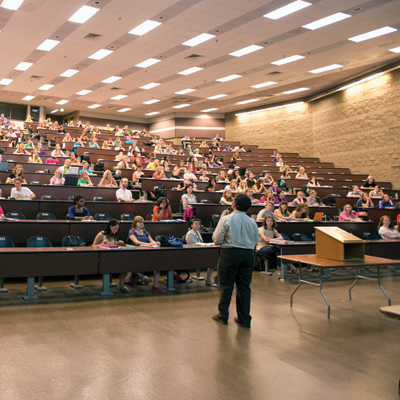 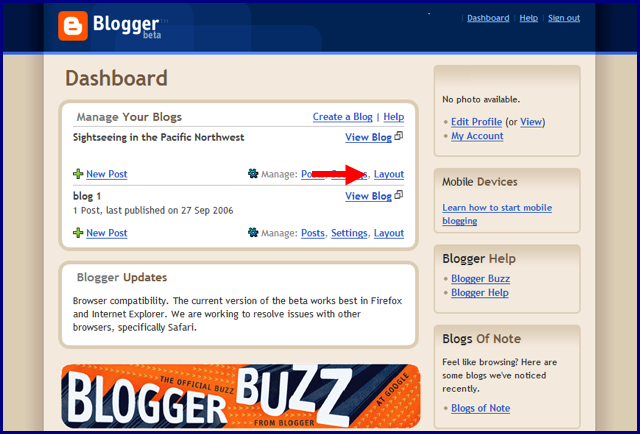 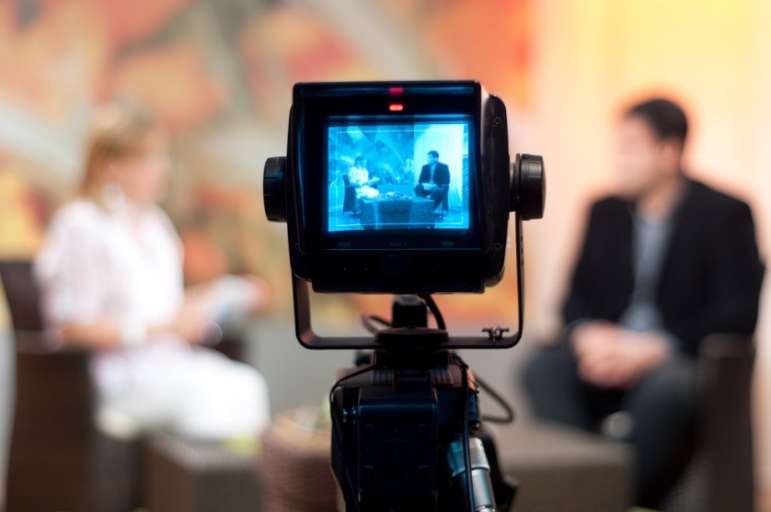 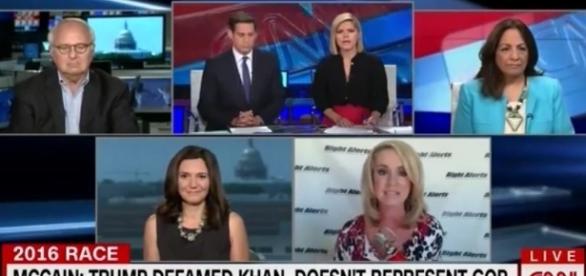 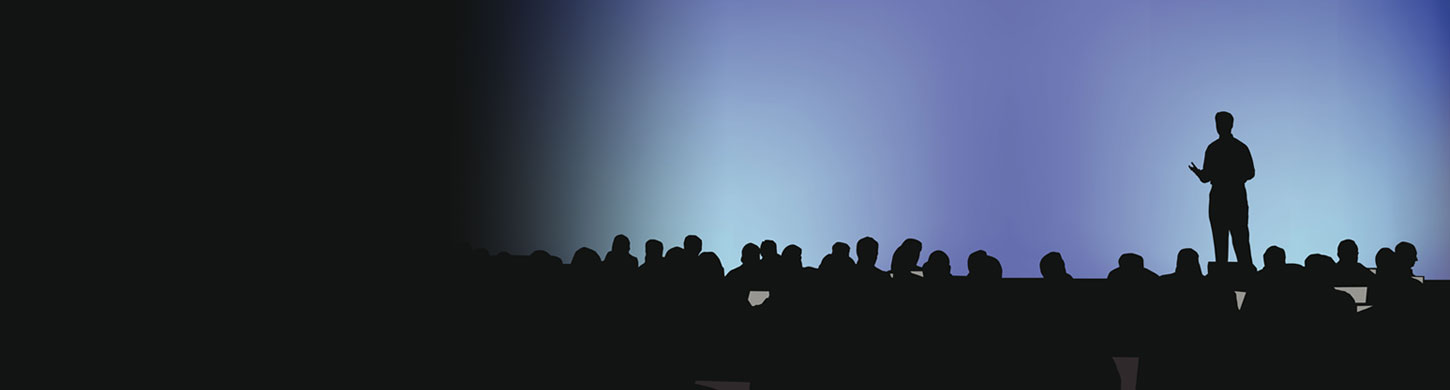 Have I Been Told the Truth?



Messages which challenge today’s conventional thinking about…
The Origins of the
 The Bible
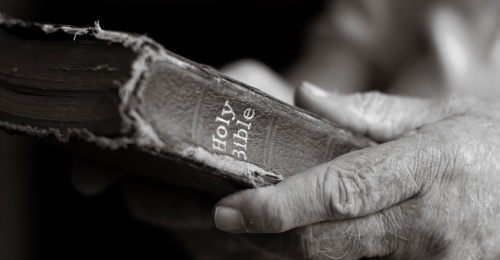 Writings from God or Men?
The Origins of
 The Bible
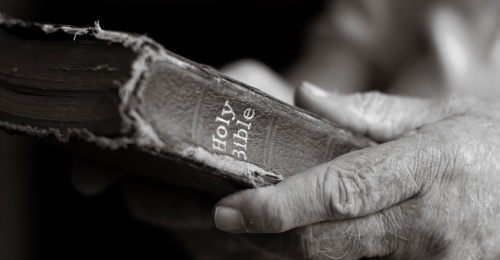 God’s fingerprints?
Unifying theme 
Harmony of content though multiple writers
Historically accurate
Noble doctrines and ethics
The Origins of
 The Bible
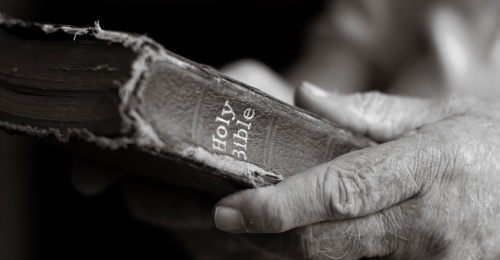 The crux of the evidence – prophecies, particularly the Messianic prophecies
Luke 24:44-46
Acts 17:1-4
	O. T. Prophecies     >      N.T. Fulfillment
	Micah 5:2
Jesus born in Bethlehem
Psalm 22:1-21
Jesus’ execution on the cross
Isaiah 53:3-12
Jesus’ rejection, suffering,     	death
The Origins of
 The Bible
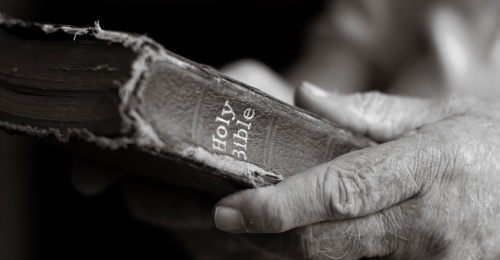 O. T. Prophecies           >            N.T. Fulfillment
	Micah – 750-700 BC	             Jesus – 0-33 AD
	Psalm (David) – 1000-961 BC
	Isaiah – 740-700 BC
Humans cannot write documents centuries before a person lives and describe the details of their life, or death
These documents have a divine source, they are of God
The Origins of
 The Bible
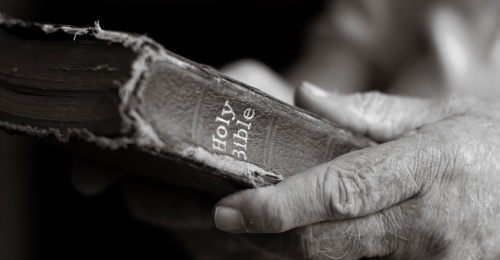 O. T. Prophecies           >            N.T. Fulfillment
QUESTION:
How do we know the Old Testament we have today is the same as what was originally written?
The Origins of
 The Bible
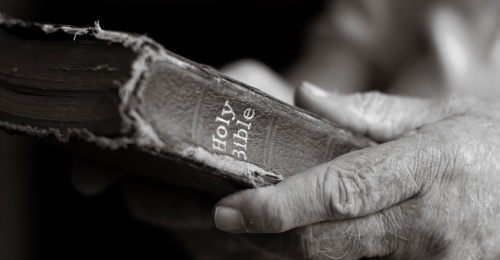 Evidence to consider:
The dates of the completed O.T.?

Manuscripts – O.T. and N.T.?
Hand copies for 
distribution and preservation
The Origins of
 The Bible
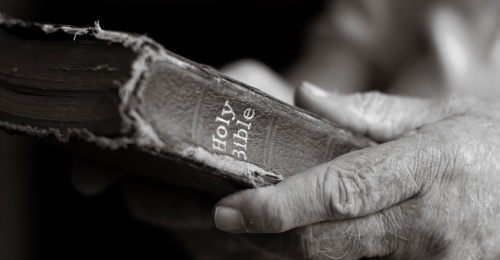 Most unbelieving critics of the Bible would date these books a few centuries later
The Origins of
 The Bible
The Origins of
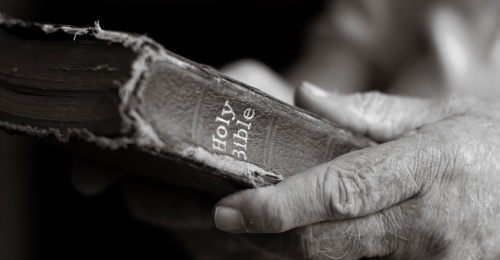 The Septuagint
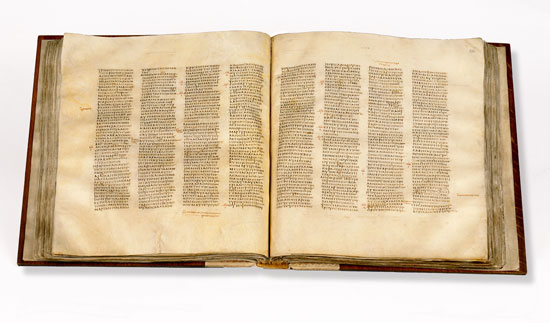 This Greek translation of the Hebrew scriptures was completed no later than the 2nd century B.C.

The Hebrew Scriptures had been in circulation long before that
Codex Sinaiticus, a 4th-century manuscript of the Septuagint
The Origins of
 The Bible
The Origins of
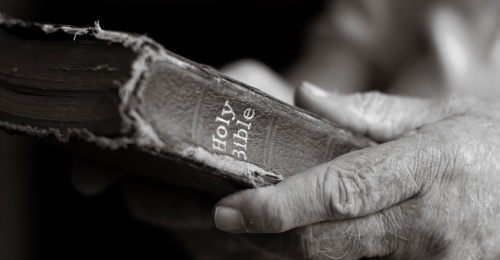 Isaiah and Micah
700 BC
The Septuagint
200 BC
Jesus
1st century AD
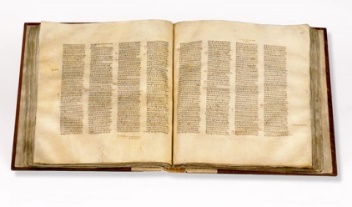 No one can reasonably dispute that centuries separate the writing of the O.T. prophecies and the time of Jesus on earth
The Origins of
 The Bible
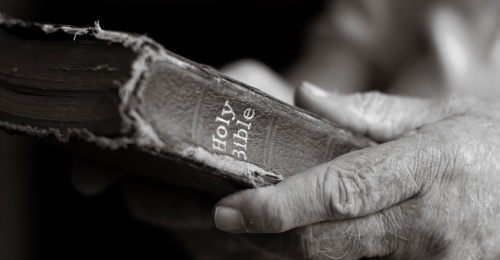 O. T. Prophecies           >            N.T. Fulfillment
QUESTION:
How do we know the O.T. we have today is the same as what was originally written?
The Origins of
 The Bible
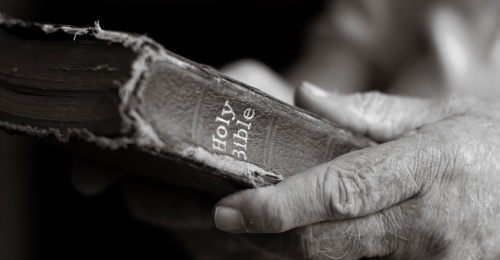 The Dead Sea Scrolls
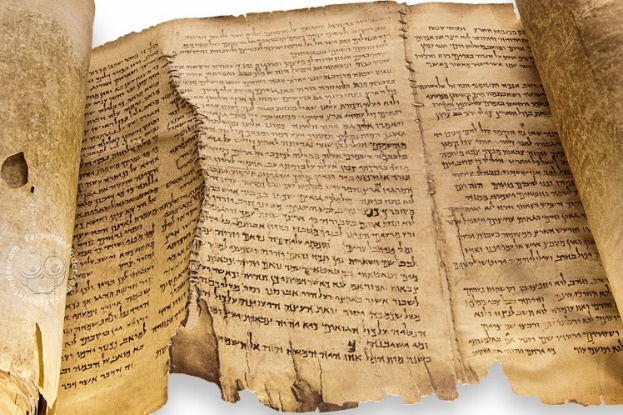 Ancient Jewish community

Initial find 1946/47

Dated from between 2nd century B.C. and        2nd century A.D.
The Origins of
 The Bible
The Origins of
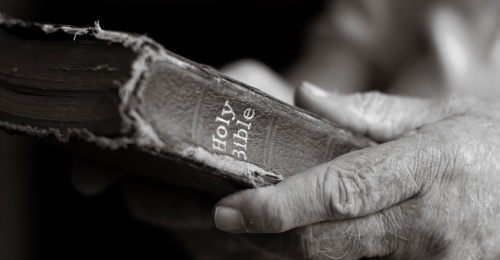 Modern English O.T.
Jesus
1st century AD
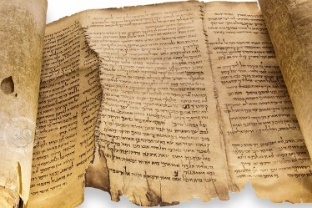 The Dead Sea Scrolls
200 BC       –       200 AD
DSS harmonize with the earliest Hebrew manuscripts available before the find and with our modern English O.T.
The Origins of
 The Bible
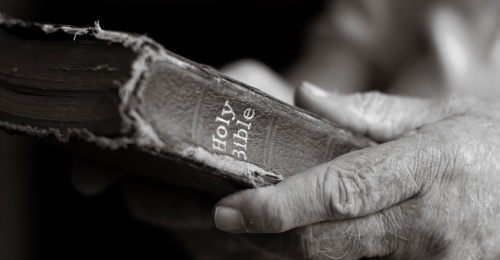 O. T. Prophecies           >            N.T. Fulfillment
How do we know the O.T. documents were written and completed centuries before Jesus? 
	Many pieces of evidence and the clincher is                           the Septuagint
How do we know the O.T. we have today is the same as what was originally written?
Many pieces of evidence and the clincher is                                        the collection of the Dead Sea Scrolls
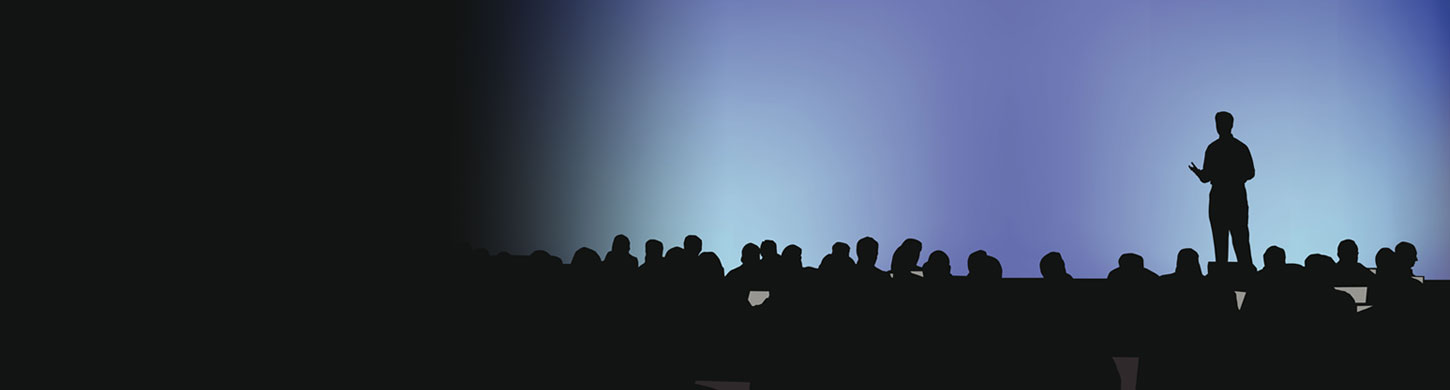 Have I Been Told the Truth?



Messages which challenge today’s conventional thinking about…
The Origins of the
 The Bible
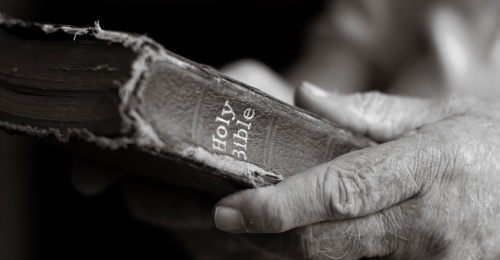 And Paul went in as was his custom, and on three Sabbath days reasoned with them from the scriptures…
Acts 17:2
Writings from God or Men?